Формирование профессиональных компетенций педагогов инклюзивного образования
Докладчик:
Тинькова Екатерина Адамовна
Методист РУМЦ СПО
БПОУ ОО «Омский колледж профессиональных технологий»
Основные понятия
Новые функции
2
Направления повышения профессиональной подготовки
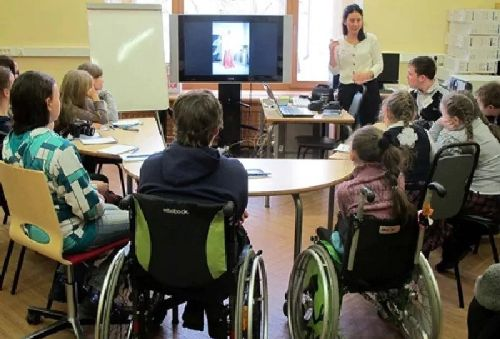 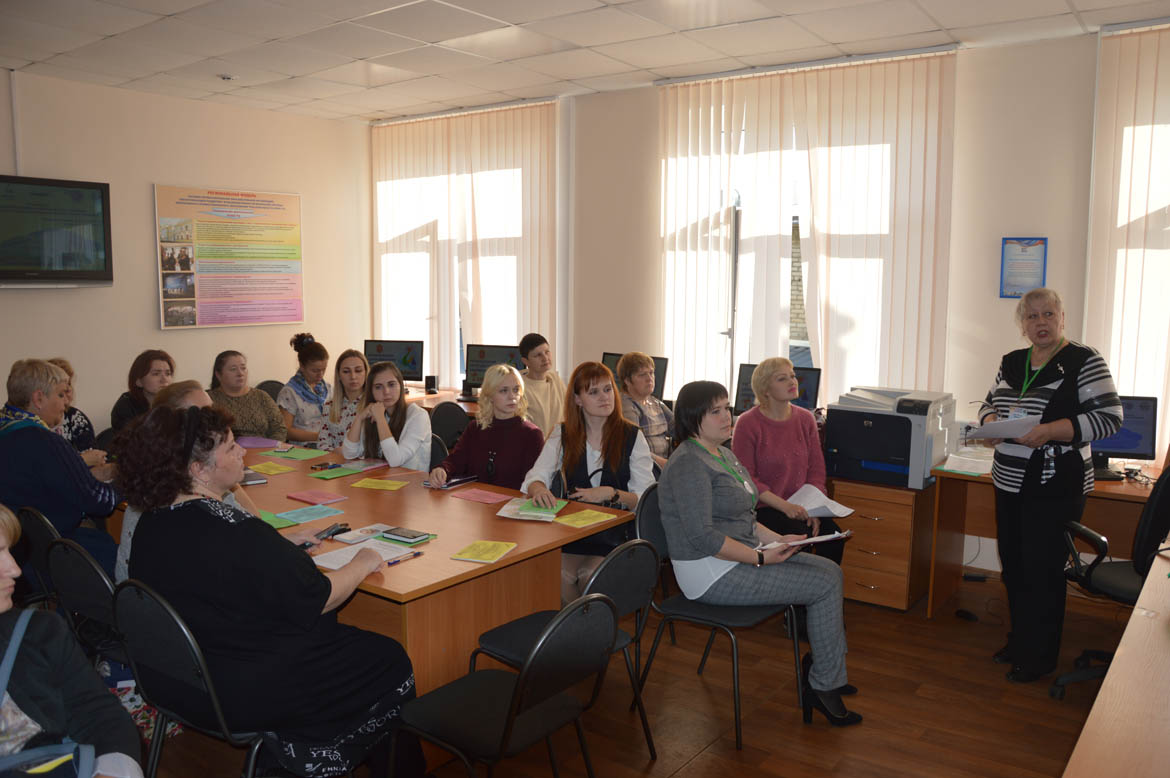 Для реализации инновационной деятельности необходимо, чтобы у педагога инклюзивного образования были сформированы общепедагогические умения
Инновационная деятельность педагога инклюзивного образования связана с реализацией следующих личностных установок:
Качества педагога
Форматы обучения на рабочем месте
Преимущества обучения  педагога на рабочем месте
Модели профессиональной подготовки
Программа профессионального саморазвития педагога инклюзивного образования
Виды контроля
Бюджетное профессиональное образовательное учреждениеОмской области "Омский колледж 
профессиональных технологий" 
ул. Дианова, д.33
тел. +7(3812)74-93-46 
Сайт: https://rumc.omkpt.ru/ 
Электронная почта: rumc.omkpt@gmail.com
3